1 – 2 – 3
It’s Easy to Vote!



















Portions adapted from easyvoterguide.org
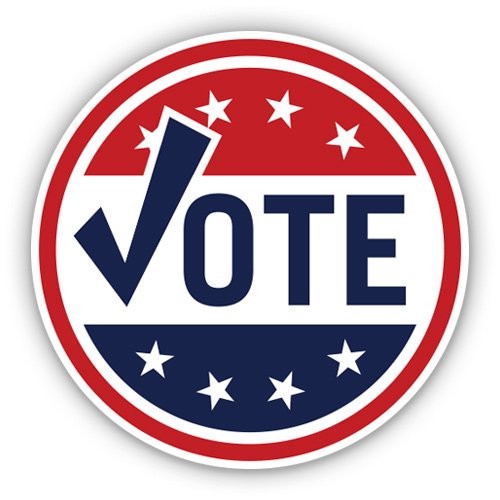 Voting is as easy
   as  1 – 2 – 3!
Can you vote?
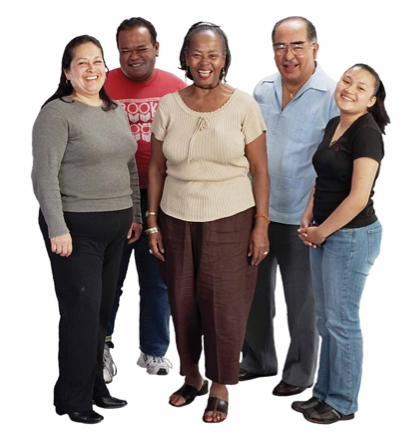 -  Are you a US citizen?
-  Are you 18 years 
       old or older?
If yes, then you can vote.
Most images are from www.easyvoterguide.org
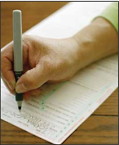 1.   Sign up.
      Register.
Register at least  
  15 days before
  an election.
You can get a form   
 * at the library
 * at the post office
 * at City Hall
or call 1-800-345-8683
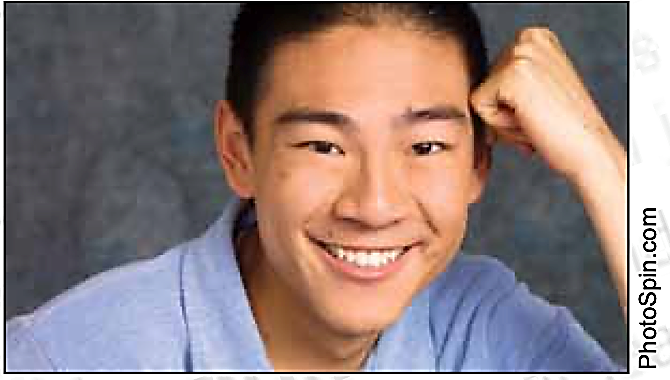 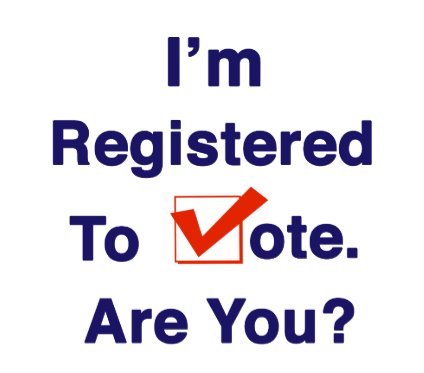 Image from www.easyvoterguide.org
Zazzle sticker
2.   Get Ready to Vote
Learn about the people who are running 
    for office and about the propositions.
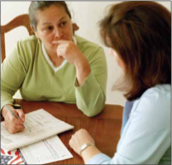 (You don’t need to vote for every office 
or for every proposition. You can just vote 
on what is important to you.)
Get information from Easy Voter Guide https://easyvoterguide.org
Image from www.easyvoterguide.org
To help you prepare, all registered voters 
get two booklets in the mail:
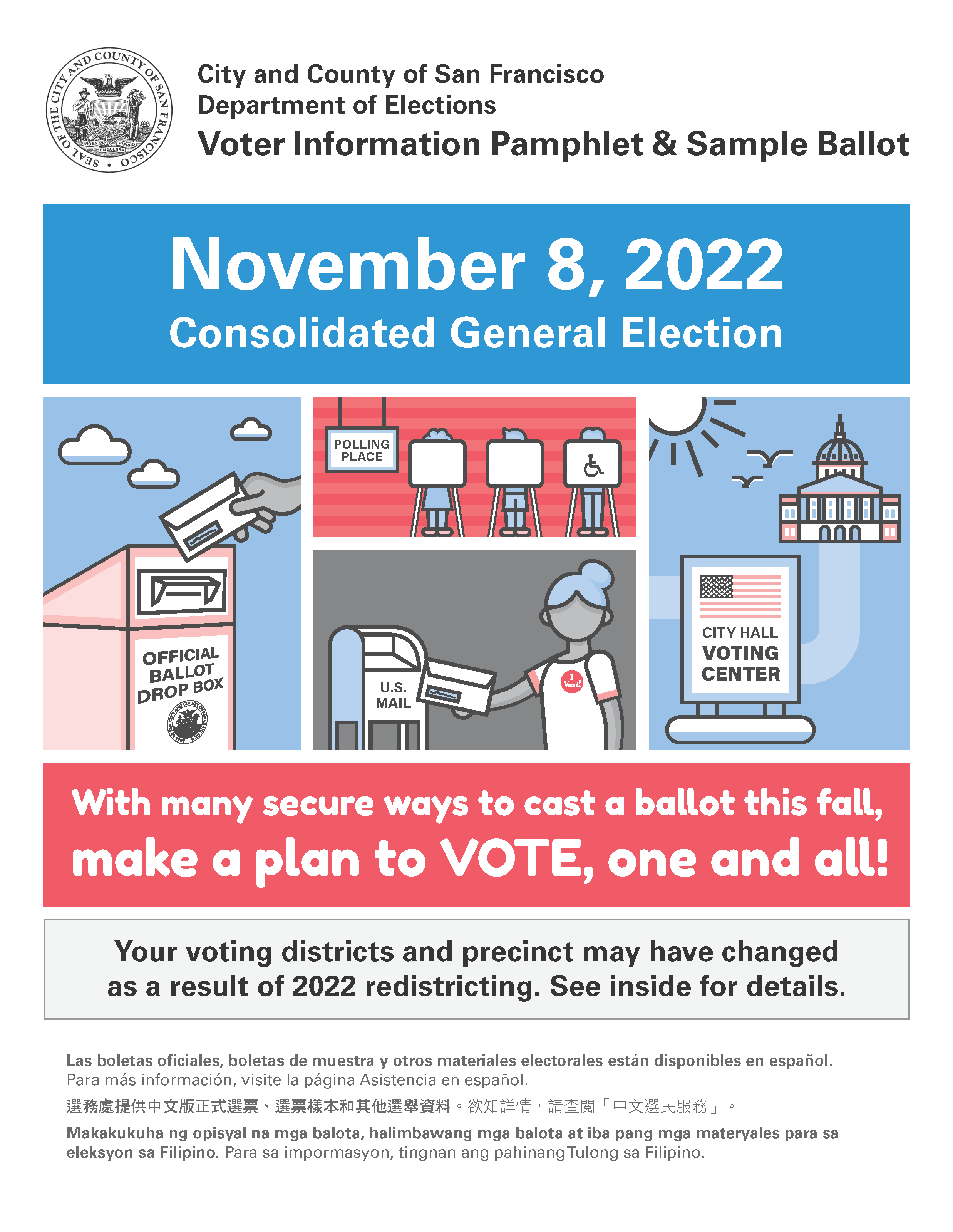 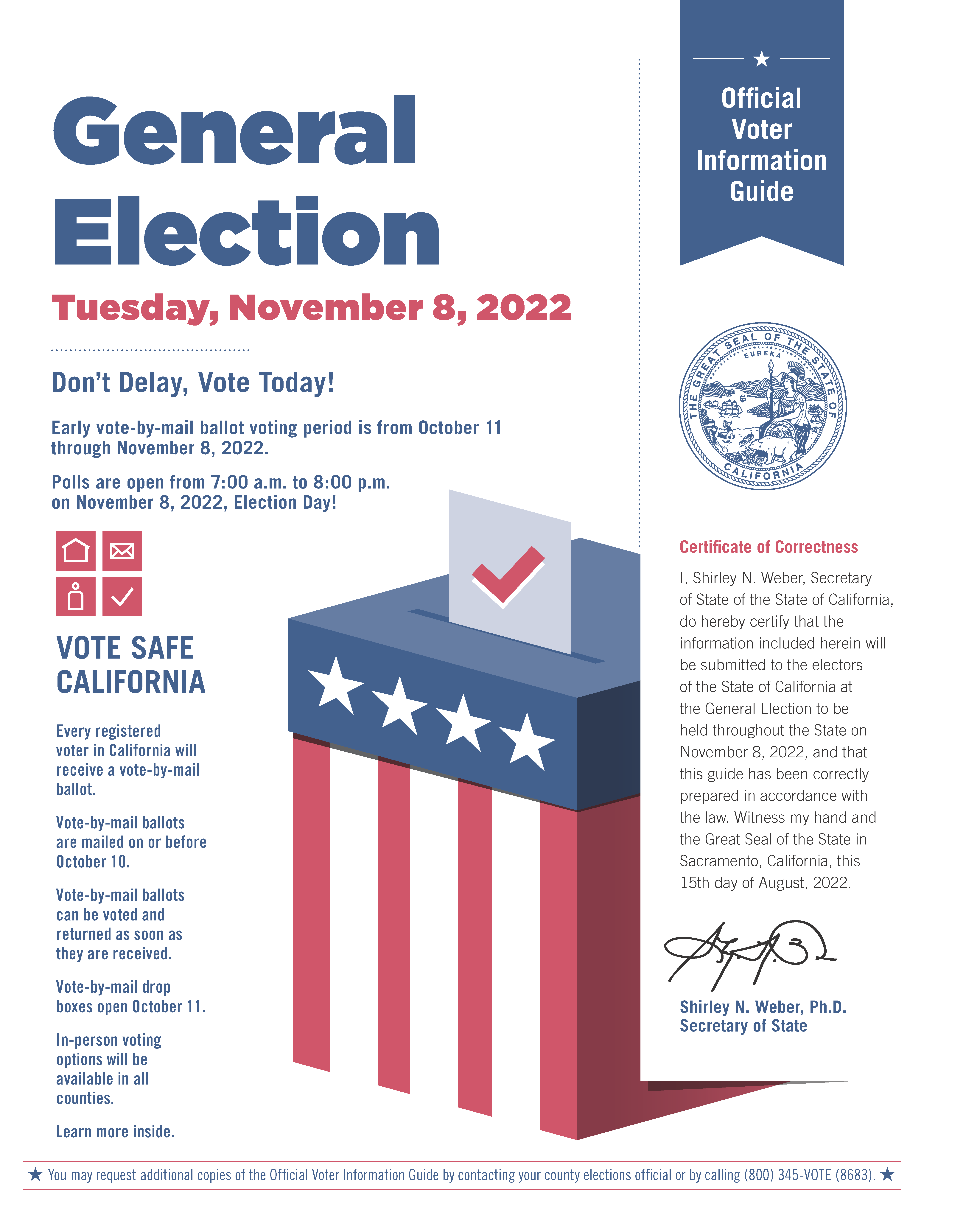 Example of a
Voter Information Guide
Example of Sample Ballot and
Voter Information Pamphlet
3.  Decide how you will vote. 
    You can choose if you want to vote: 
     A)  At your polling place on election day
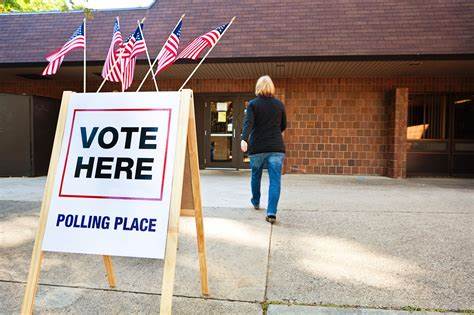 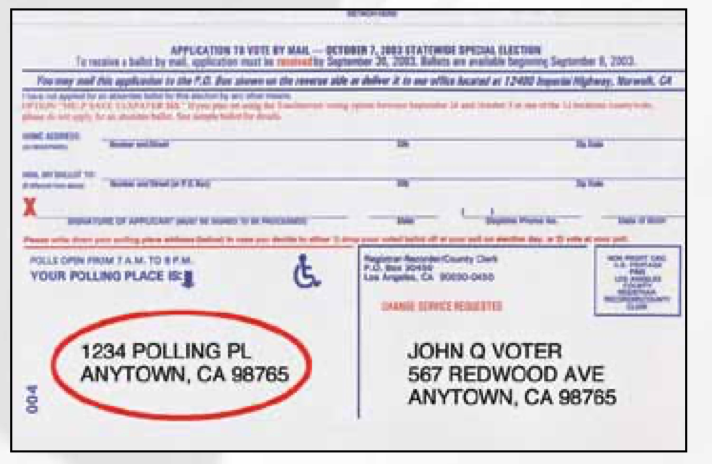 Look at the back cover of the 
Sample Ballot to find your polling place.
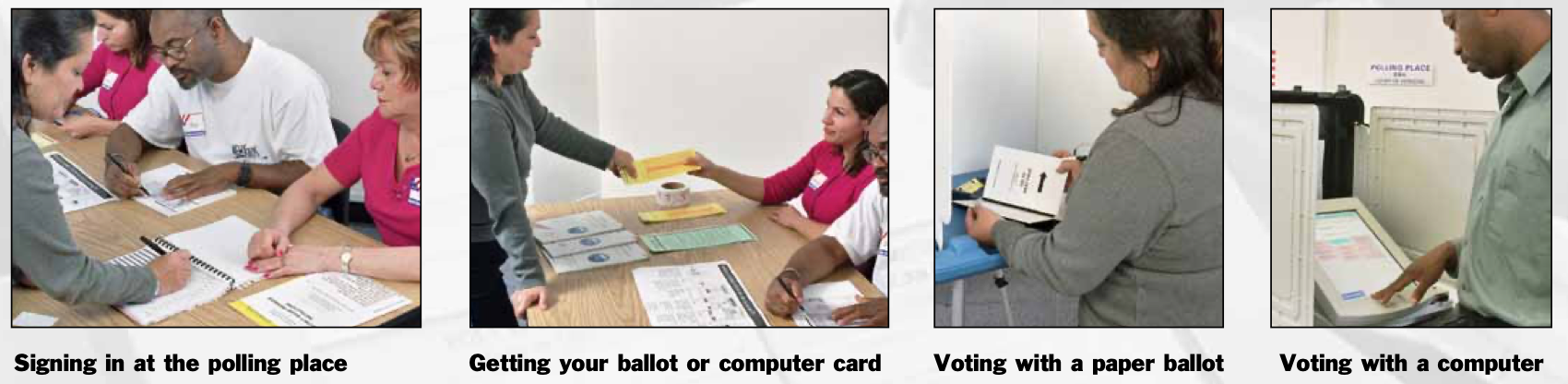 Vote!
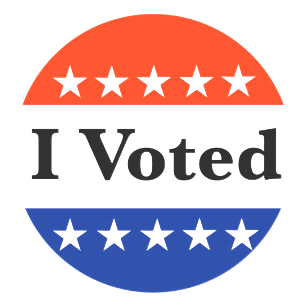 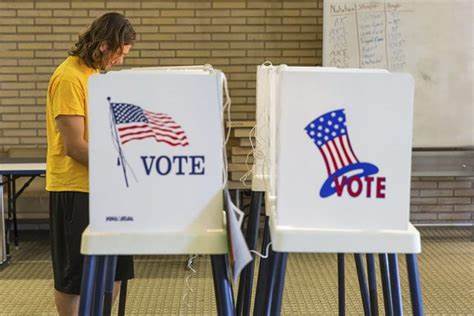 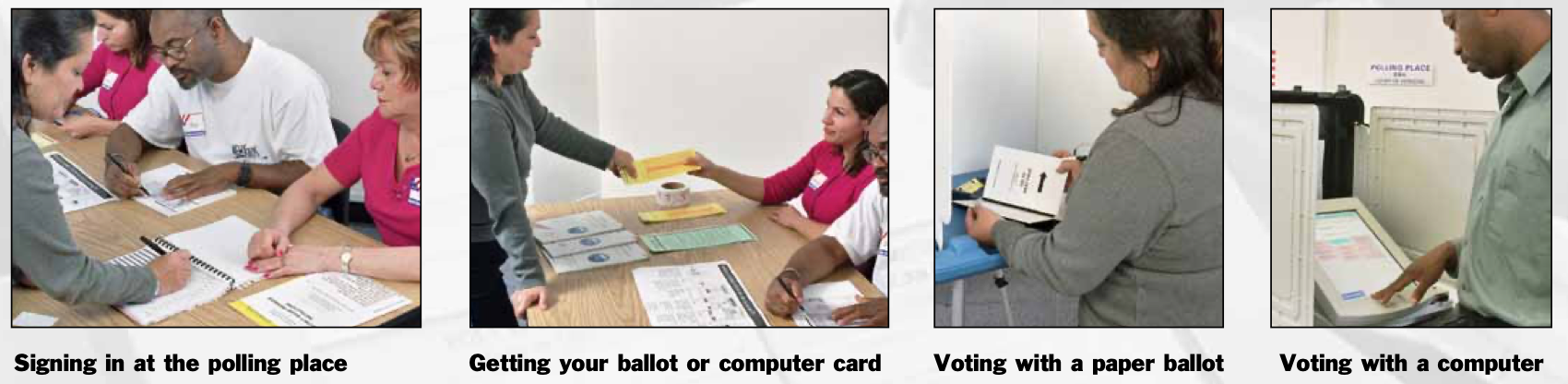 Two Images from www.easyvoterguide.org
You can vote early.
Or,   B)
You can vote at home with a “vote by mail” ballot.
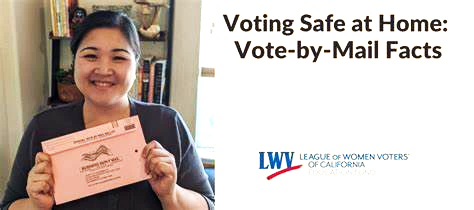 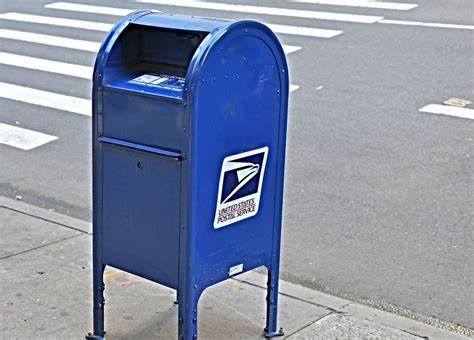 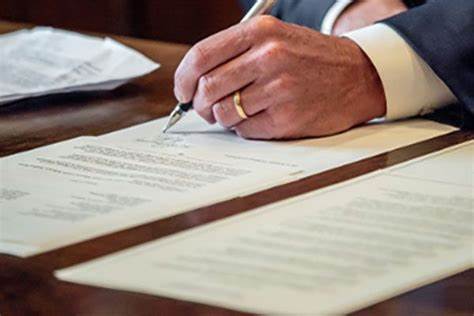 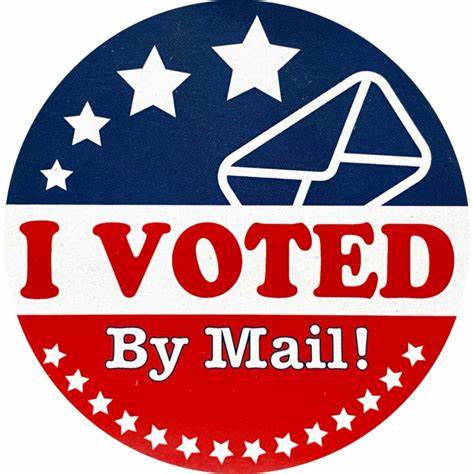 Sign and mail in your ballot.
1 – 2 – 3
It’s Easy to Vote!



















Portions adapted from easyvoterguide.org
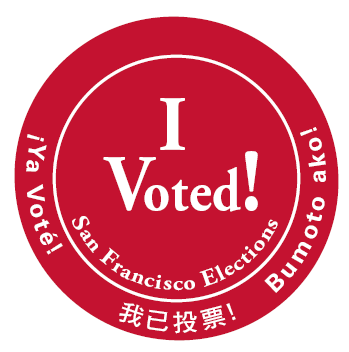